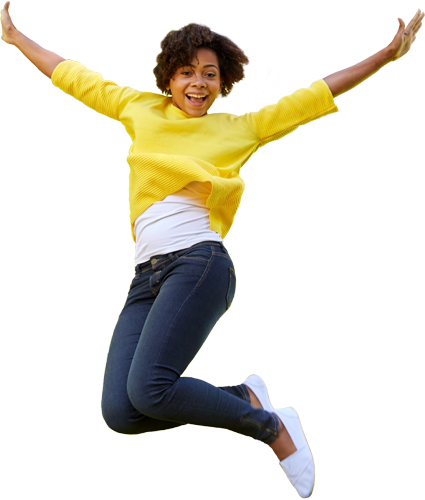 Teaching and Learning
Communicate & Captivate
The mind is not a vessel to be filled, but a fire to be kindled
Plutarch
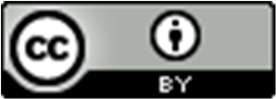 This resource is licensed under CCBY 4.0
2
WARM-UP EXERCISE
"Unexpected Connections" 

We're kicking off our communication module with a fun and engaging activity to get those creative juices flowing.
 The goal is to make you think on your feet, be imaginative, and, most importantly, have a good laugh together.
3
BEFORE WE START
Each of you will be assigned a random and totally unrelated thing - it could be anything from a rubber duck to outer space or a time machine. 


Your challenge is to come up with a short, funny story that somehow connects this random element to effective communication. The crazier, the better!
BRAINSTORMING
Don't worry; it's all in good fun. Take 5 minutes to brainstorm and weave a humorous story connecting your assigned element to communication.
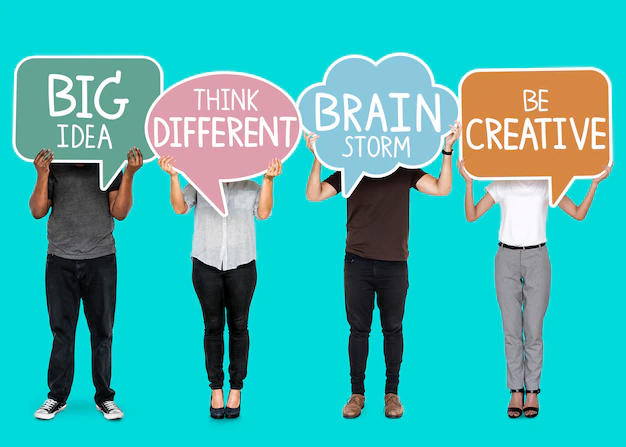 5
Elements and Example Stories:
Coffee Mug

Story: "Once upon a time, in a land of endless meetings, there was a magical coffee mug. Every time someone took a sip, they found the courage to speak up and share their ideas. Just like that coffee mug, a little sip of confidence can go a long way in effective communication."

Penguin

Story: "In a remote iceberg office, penguins had perfected the art of teamwork and coordination. They communicated through a unique dance that conveyed messages of support and collaboration.
[Speaker Notes: Random words: magic mirror, hot air balloon, jigsaw puzzle, symphony orchestra, lighthouse, magnifying glass, bubbles, ice cream, trampoline. 
Feel free to mix and match these elements or use them as inspiration to create your own! The goal is to spark creativity and encourage participants to find unexpected connections between these elements and effective communication.]
Here are some random words: 
magic mirror
hot air balloon 
jigsaw puzzle
symphony orchestra
lighthouse 
magnifying glass 
bubbles 
ice cream 
trampoline ​

Feel free to mix and match these elements or use them as inspiration to create your own! The goal is to spark creativity and encourage participants to find unexpected connections between these elements and effective communication.​
SHARE AND GUESS
Now, it's showtime!

One by one, share your stories with the group. 

After each story, let's see if the others can guess how the element relates to effective communication. 

Get ready for some surprises!
LET THE LAUGHTER ROLL
Remember, this is all about having fun and being creative. 

After each story, we'll briefly reflect on the creativity and unexpected connections we've discovered.

Great job, everyone! 


Ready to dive into the world of effective communication? Let's do it!
TABLE OF CONTENTS
01
Introduction and Motivation
02
Concept and Basics
03
Practical Skills Development
04
Reflection
01
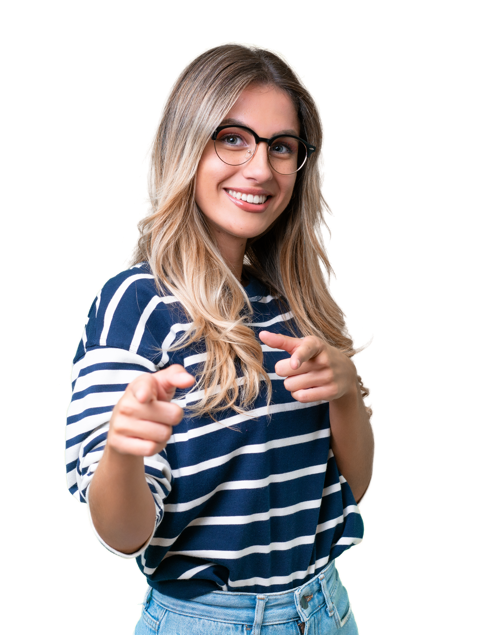 INTRODUCTION and motivation
“YOU CAN HAVE BRILLIANT IDEAS, BUT IF YOU CAN’T GET THEM ACROSS,
YOUR IDEAS WON’T GET YOU ANYWHERE”
						  
							Lee Lacocca
INTRODUCTION and motivation
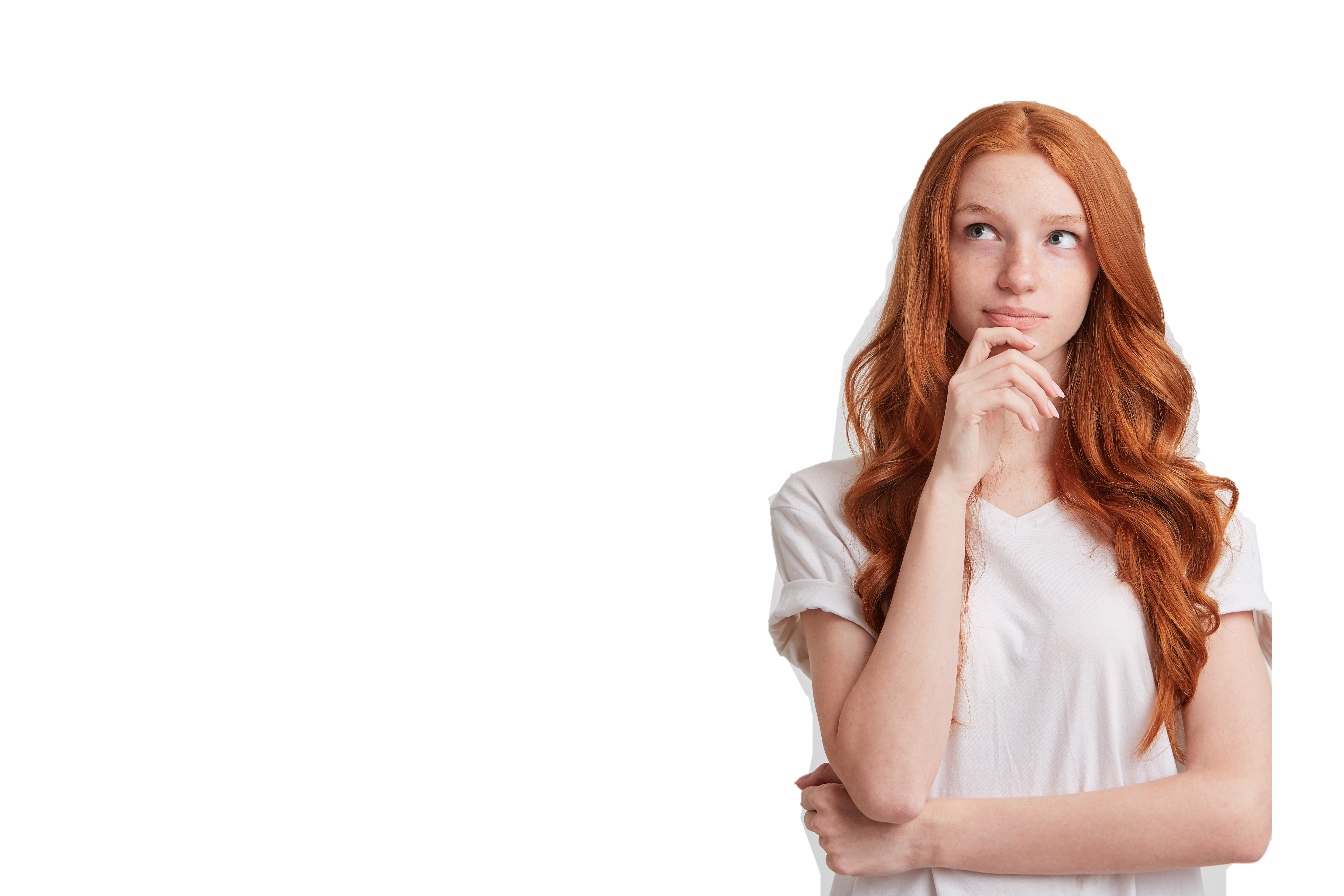 In this module, we will explore the crucial role communication skills play in the entrepreneurial journey

Entrepreneurship is not just about having a great idea; it's about effectively communicating that idea to various stakeholders—be it team members, investors, or customers.
Navigating Success:
Effective communication is the backbone of successful entrepreneurship. 


It is the bridge that connects ideas with action, vision with execution, and innovation with impact. entrepreneurship. It is the bridge that connects
The Art and Impact of Entrepreneurial Communication
Entrepreneurs need to convey their ideas persuasively, build strong relationships, and navigate through the complexities of the business landscape. successful
Thriving Ventures
Consider the story of a startup that thrived not only due to its innovative product but also because of the founder's ability to articulate the vision clearly, attract investors, and build a motivated team.


Communication skills, both verbal and non-verbal, are often differentiators between a good idea and a thriving venture.
02
Concept and Basics
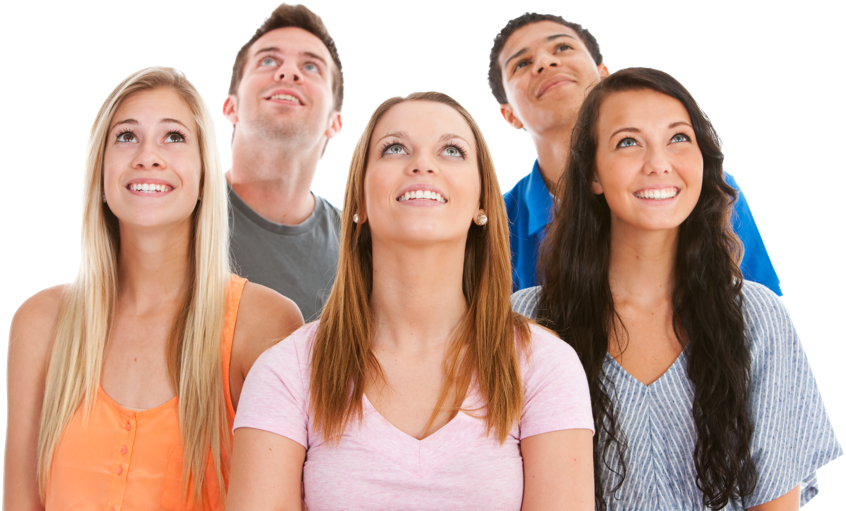 Beyond words
Fundamental theories and concepts underpinning effective communication in entrepreneurship.
Active 
Listening Skills
Building a 
Comparative
Narrative
Verbal 
And
 Non-verbal 
Communication
Tailoring 
Communication
To Different
Audiences
18
Beyond words
Verbal and Non-verbal Communication:
Verbal communication involves the use of spoken or written words, while non-verbal communication includes gestures, body language, facial expressions, and other visual cues.
Entrepreneurs must align their verbal and non-verbal cues to convey authenticity, confidence, and credibility. A misalignment can lead to misunderstandings and hinder relationship-building.
Tailoring Communication to Different Audiences:
Adjusting your message based on the characteristics, needs, and preferences of your audience.
Adapting communication styles for diverse stakeholders—investors, customers, and team members—ensures effective resonance and fosters engagement.
Beyond words
Building a Compelling Narrative:
A compelling narrative is a story that communicates the value, purpose, and vision of your entrepreneurial venture in a way that captivates and inspires.
Entrepreneurs need to articulate their story to create emotional connections. A well-crafted narrative not only attracts investors but also motivates the team and resonates with customers.

Active Listening Skills:
Active listening involves fully concentrating, understanding, responding, and remembering what is being said during a conversation.
Entrepreneurs often gather insights from diverse sources. Active listening fosters better understanding, helps identify opportunities and challenges, and strengthens relationships. It is a cornerstone for effective collaboration and decision-making.
03
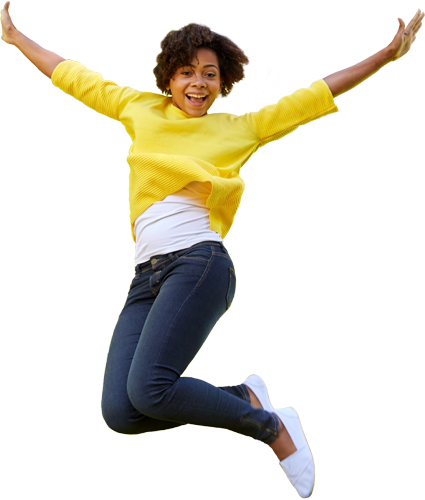 Practical Skills Development
Welcome, young entrepreneurs! 
In this module, we will  explore a critical aspect of communication that often plays a pivotal role in an entrepreneur's journey.
ACTIVITY 1: The Power of Stillness
The Power of Stillness exercise aims to address common nervous habits during public speaking . Through this activity, participants will have the opportunity to practice stillness and focus on maintaining a confident appearance while controlling nervous habits. 

ACTIVITY 2: An elevator pitch
The elevator speech is crucial for communication skills as it offers a brief, compelling summary. It helps create strong first impressions, enhances clarity and conciseness, facilitates effective networking, and showcases professionalism. An adaptable and well-prepared elevator speech allows for seizing unexpected opportunities, contributing to personal and professional branding, and engaging audiences through concise storytelling.
ACTIVITY 1: THE POWER OF STILLNESS
INTRODUCTION:

 It's not uncommon for individuals to experience nervousness when faced with the prospect of speaking in front of an audience. The anxiety can manifest in various ways, from fidgeting to a racing heartbeat, and even unintentional distracting habits. Understanding and addressing these common nervous habits is a key step towards mastering the skill of effective communication.

 The way we carry ourselves, the subtle movements we make, and the unwavering power of stillness can profoundly influence how our message is received. Beyond the words we speak, it's the non-verbal cues that create a confident and impactful presence. So, let's embark on a journey to discover the power of stillness and how it can transform the way we communicate, leaving a lasting impression on our audience and stakeholders
ACTIVITY 1: THE POWER OF STILLNESS
Step 1: Posture and Breathing:
Start with a brief discussion on the importance of posture and controlled breathing. Lead the participants through a guided exercise where they stand tall, shoulders back, take deep breaths, and exhale slowly. Emphasize the connection between posture, breathing, and calmness.
Step 2: Mindful Movement:
Discuss the impact of unnecessary movements on the perception of confidence. Have participants practice walking purposefully across the room, maintaining steady and deliberate movements. Encourage them to be mindful of their steps and body language.
Step 3: Eye Contact:
Stress the importance of maintaining eye contact to establish a connection with the audience. Pair participants up and have them engage in short conversations while maintaining eye contact. Rotate partners to enhance adaptability.
Step 4 : Stillness in Speaking:
Discuss the tendency to fidget or engage in nervous habits while speaking. Have participants deliver a short impromptu speech while consciously avoiding unnecessary movements. Encourage them to speak clearly, maintain eye contact, and minimize distracting gestures.

Step 5 : Visualization:
Introduce the concept of visualization as a tool for building confidence. Guide participants through a visualization exercise where they imagine themselves speaking confidently in front of an audience. Encourage them to visualize stillness and a calm demeanor.

Step 6: Peer Feedback:
Stress the importance of constructive feedback for improvement. Form small groups where participants take turns giving and receiving feedback on each other's stillness exercises. Encourage positive reinforcement and specific suggestions for improvement.

Public Speaking For Beginners (youtube.com)
Good vs Bad Public Speaking: Examples to learn from to improve your Presentation Skills (youtube.com)
Activity 2: Elevator Pitch
Introduction: This activity is not just about communication skills; it's about seizing the moment. 
Your elevator pitch has the potential
- to open doors,
- secure partnerships, and
- pave the way for your entrepreneurial journey.
Importance: Imagine you have a chance encounter with someone important. Your elevator pitch is your golden opportunity to spark their interest in your idea.


Here you can find the video for good and bad examples of elevator speech:
https://www.youtube.com/watch?v=MzLtCn-c9sY
[Speaker Notes: Here you can find the video for good and bad examples of elevator speech.
https://www.youtube.com/watch?v=MzLtCn-c9sY]
Young Entrepreneurs Making Waves
Brian Chesky, the co-founder and CEO of Airbnb effectively communicated his vision in a matter of seconds, leading to significant partnerships and funding.
Let's break down Airbnb's pitch.
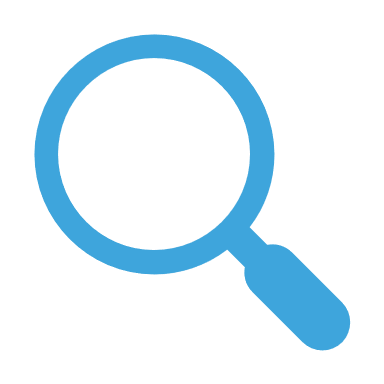 He highlighted 
- the problem of finding unique, affordable accommodations, 
- presented Airbnb as the solution, and
- emphasized the unique experience

This is your template for success.
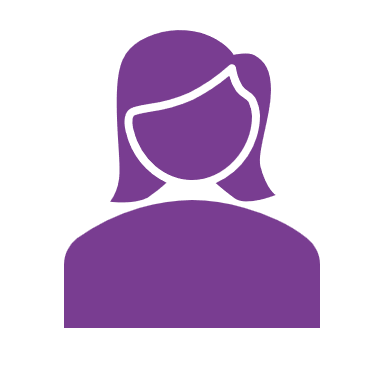 29
Analyzing the Elevator Pitch of Airbnb:
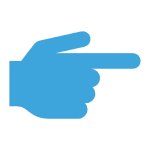 Problem:
Airbnb Identified: Traditional accommodation options were often limited, expensive, or lacked a personalized touch.

Solution:
Airbnb Offered: A platform connecting travelers with unique, affordable, and local accommodations.

Unique Value Proposition (UVP):
Airbnb Emphasized: The opportunity to experience a destination like a local, creating unforgettable memories.
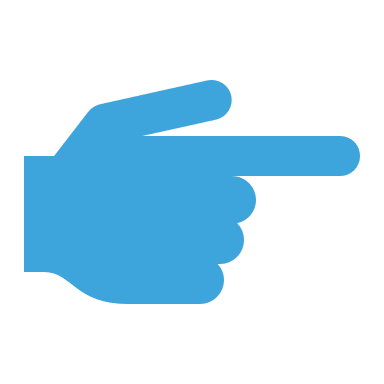 Topic 5
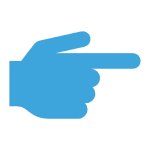 Topic 2
Toc 3
Sub-topic
CRAFTING Your Business Snapshot
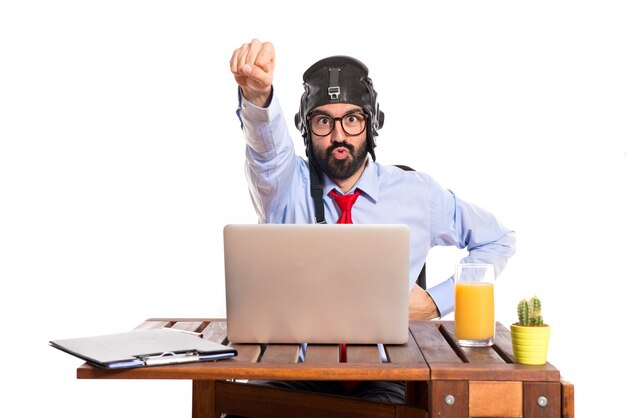 Now, let's craft your own business snapshot. It's like telling a quick, exciting story about your awesome idea.

Key Elements:

Problem: What problem does your idea solve?

Solution: How does your product/service fix that problem?

Unique Value Proposition (UVP): What makes your idea stand out?
[Speaker Notes: The best "Elevator Pitch" of the World?
https://www.youtube.com/watch?v=FrIfes1L7NI]
Practice makes perfect
Now, let's get hands-on with your own elevator pitch 
Step 1: Clearly identify the pain point or challenge that your product or service aims to address. Be specific and concise. The listener should quickly understand the problem your idea is solving.
Step 2: Articulate the solution your product or service offers. Explain the features or methodology that make your idea effective in tackling the identified problem. Provide enough detail to convey the uniqueness of your approach.
Step 3: Highlight the unique aspects or features that differentiate your idea from existing solutions. This is your opportunity to showcase what makes your product or service special and compelling.
Guidelines for Preparation:
1) Avoid jargon or technical language that might confuse your audience.
2) Aim for a length that can be delivered comfortably within 30 to 60 seconds, the typical duration of an elevator pitch.
3) Craft your pitch in a way that captures the listener's attention to make your pitch memorable.
4) Rehearse your elevator pitch until you can deliver it confidently.
5) Adapt your pitch based on your audience. Infuse passion and confidence into your delivery.
6) Infuse passion and confidence into your delivery.
SCENARIO 1
The Sustainable Fashionista


You're passionate about sustainable fashion and have developed a line of eco-friendly clothing using innovative materials. Your goal is to pitch your fashion brand to a group of environmentally conscious consumers at a local green market. Develop an elevator pitch that captures the essence of your sustainable fashion brand.
SCENARIO 2
The Health and Wellness Guru


You're passionate about health and wellness and have created a mobile app that provides personalized workout plans and nutrition guidance. Your target audience includes fitness enthusiasts and individuals looking to improve their well-being. Craft an elevator pitch that communicates the unique features and benefits of your health and wellness app.
SCENARIO 3
The Community Connector


You've started a community platform that connects local artists with potential clients for commissioned artwork. Your platform aims to empower artists and bring unique, personalized art to a broader audience. Develop an elevator pitch suitable for presenting your community-centric platform to potential collaborators or sponsors at a local arts event.
TIME TO Pitch your idea!
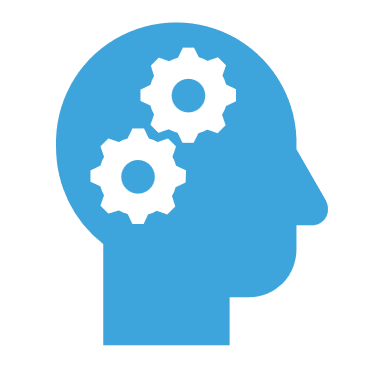 Pair Up: Grab a partner, and let's dive into practice.




Task: Each of the participant will take turns sharing their business snapshot.
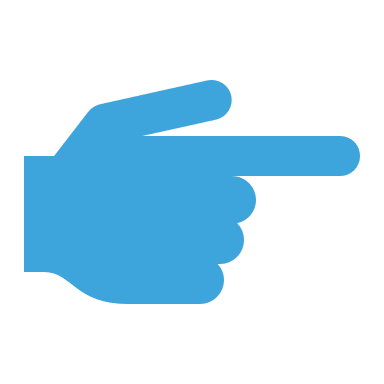 Feedback Focus:
Peer Feedback Session
Clarity: Was the snapshot easy to understand?
Conciseness: Did it feel too long or just right?
Engagement: How interesting was the snapshot? Did it grab attention?
Example Discussion: Let's discuss how tiny changes in your words or how you say them can make a BIG difference.
04
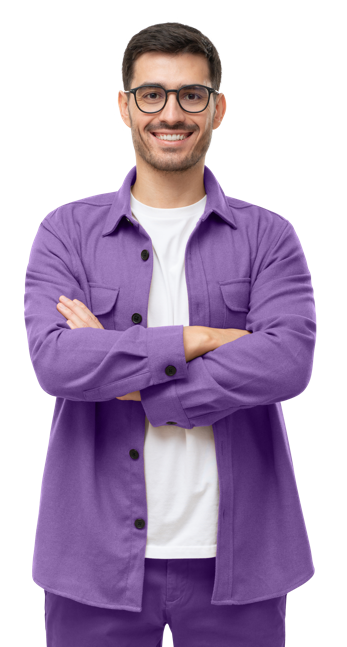 Reflection
REFLECTION (ACTIVITY 1)
What were the most challenging aspects of maintaining stillness during the impromptu speech exercise?

How did consciously avoiding unnecessary movements impact the clarity of your speech and the overall effectiveness of your message?

What insights did you gain about your own nervous habits, and how do you plan to address them in future presentations?

In what ways can the "Power of Stillness" contribute to your success as a young entrepreneur, particularly in pitching ideas and interacting with stakeholders?

How might the lessons learned in this exercise be applied to real-world scenarios, such as investor meetings, networking events, or product launches?
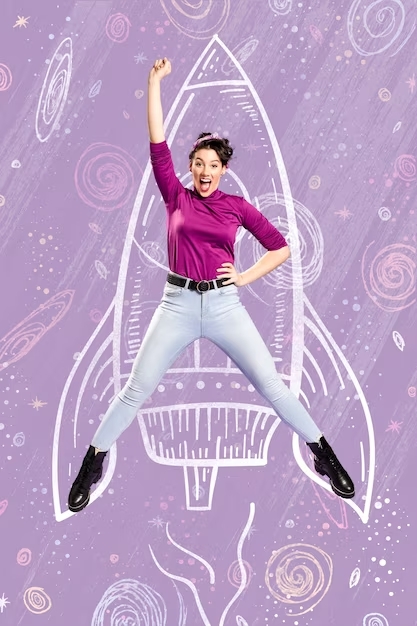 REFLECTION (ACTIVITY 2)
Reflect in the group:

- What communication strategies worked well in our exercises?
- Which challenges did we face, and how did we overcome them as a team?
- What insights did we gain about idea development through effective communication?
- How can we apply these learnings to our entrepreneurial endeavors moving forward?
41
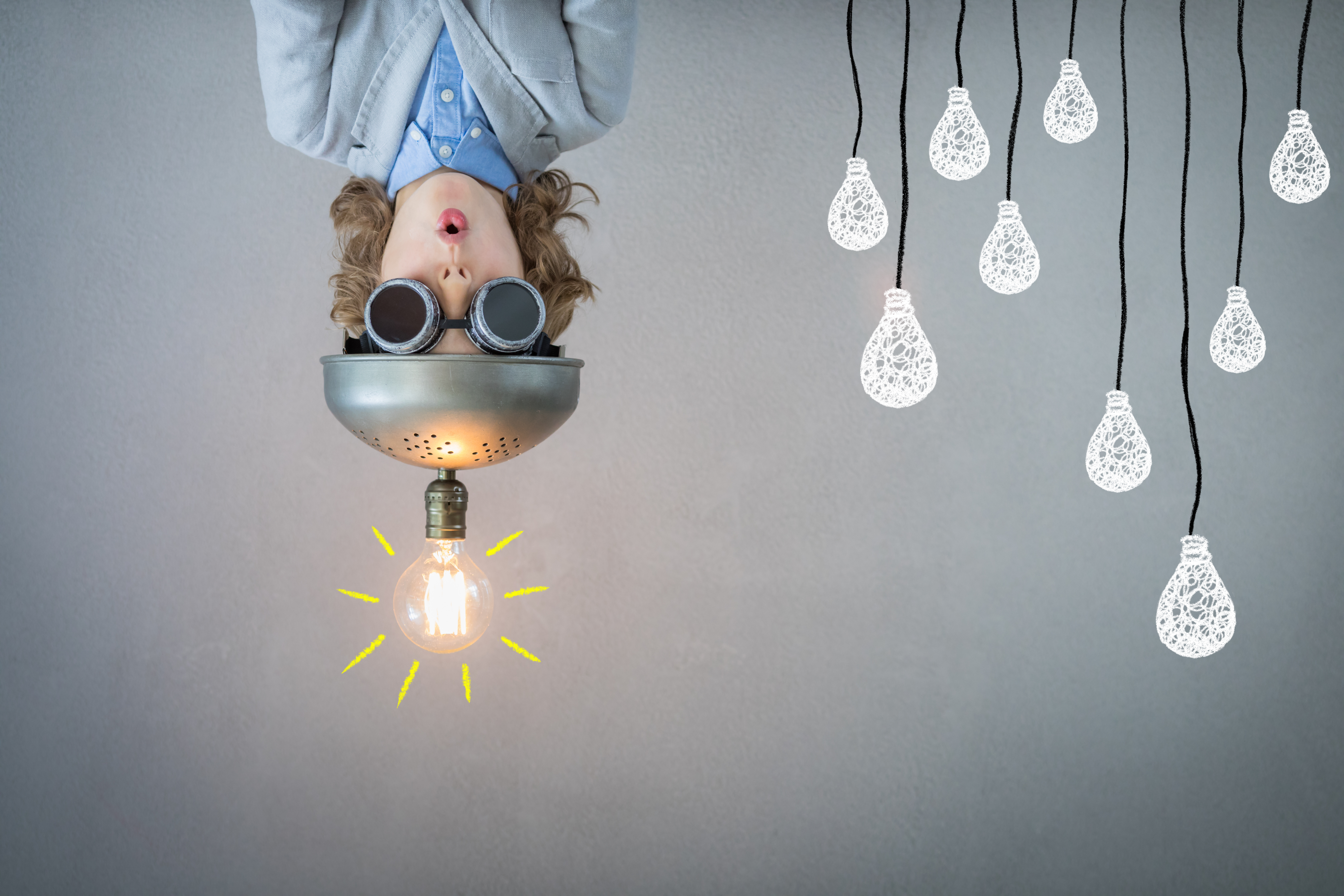 FOLLOW OUR JOURNEY
www.entrepreneurshiplabs.eu